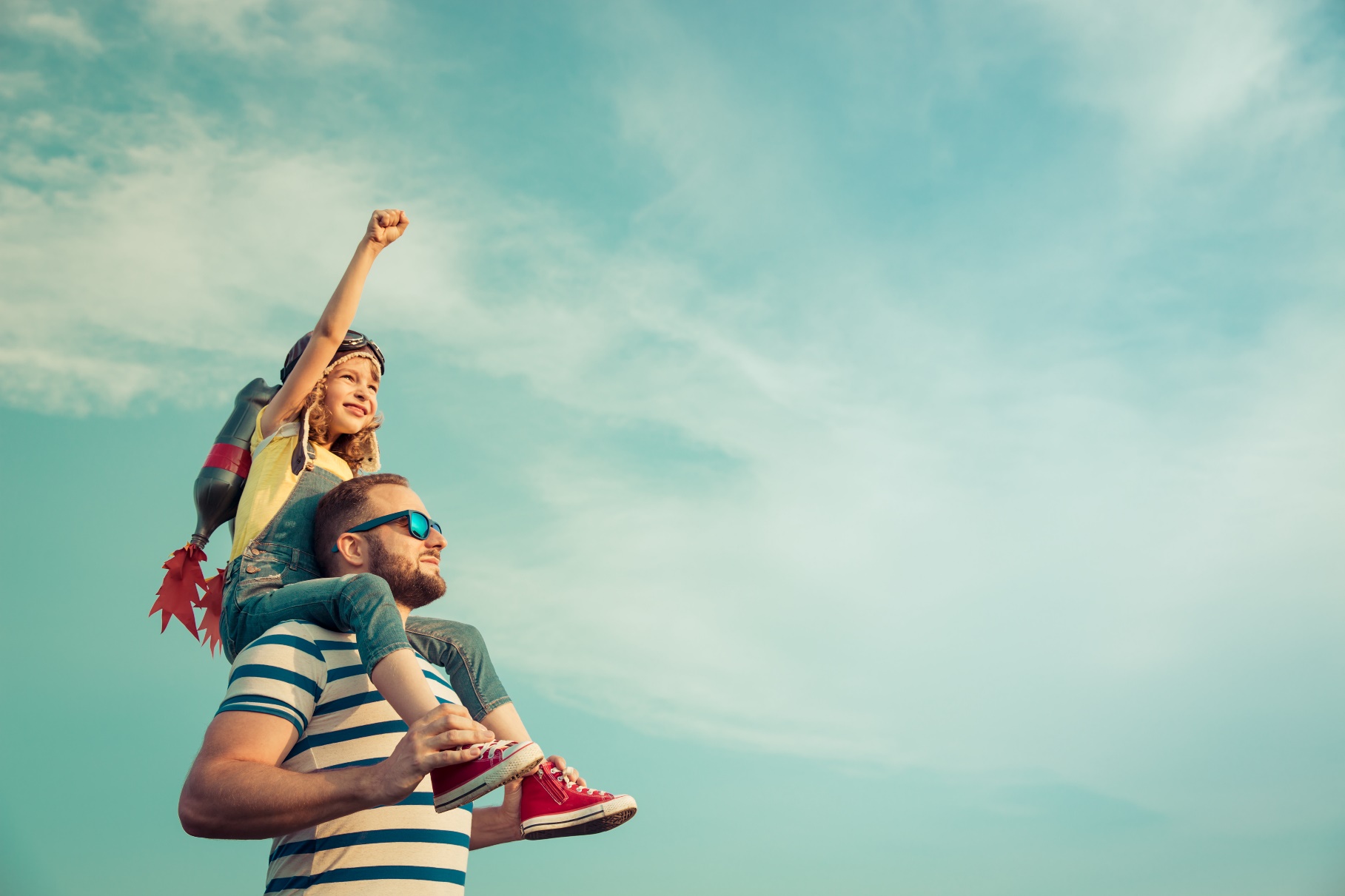 L’ATSCAF GIRONDE VOUS PRESENTE 
SA BOUTIQUE EN LIGNE !

CODE D’ACTIVATION A DEMANDER AU SECRETARIAT
Tous vos loisirs sont dorénavant réunis au même endroit : découvrez sans plus tarder nos offres CSE et bénéficiez de produits à tarifs remisés toute l'année !
cie.meyclub.com
Première connexion
Je crée mon compte
Renseignez votre code d’activation
Validez le lien reçu par mail
Renseignez votre identifiant (mail) et choisissez votre mot de passe
Renseignez vos coordonnées et finalisez la création de votre compte
Amusez-vous dans plus de 120 parcs, essayez-vous au karting ou paintball, accédez à plus de 125 000 expositions, musées, monuments et entretenez votre culture cinématographique grâce à des réductions allant jusqu'à 49%
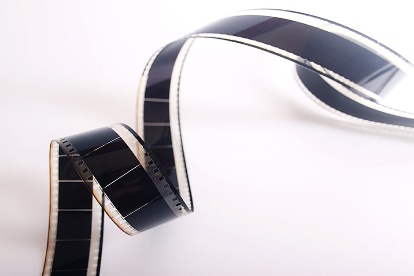 BILLETTERIE
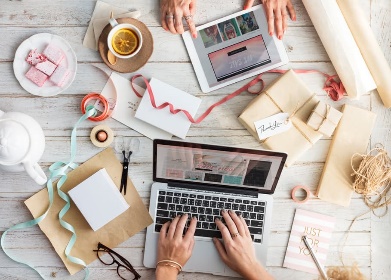 BONS D’ACHAT & SHOPPING
VOS AVANTAGES
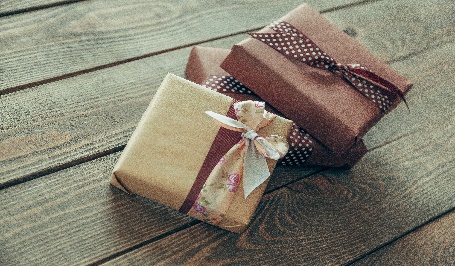 Faites votre choix parmi notre large sélection de cadeaux, bons d'achat ou coffrets cadeaux à offrir ou à s'offrir
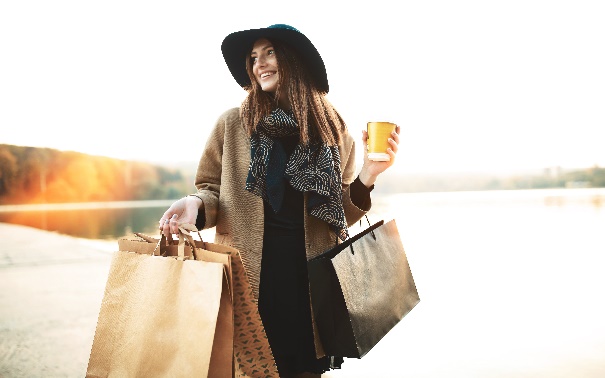 LA BOUTIQUE  DE BORDEAUX 
VOUS ATTEND EN VILLE!

Lundi : 13h30 à 17h - Mardi au jeudi : 10h à 12h30 et 13h30 à 17h - Vendredi : 10h à 16h

Pour toute information complémentaire, 
contactez-nous au 05 56 51 36 93
LA BOUTIQUE EN LIGNE
Une fois le compte créé, il vous suffira d’indiquer votre identifiant et votre mot de passe pour accéder à votre compte et passer vos commandes en ligne.
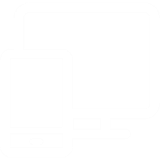